ERASUM+Вюрцбург
КАЛОЯН ИВАНОВ ГЕОРГИЕВ
5 курс Специалност Медицина
Вюрцбург
Bavarian Palace Department
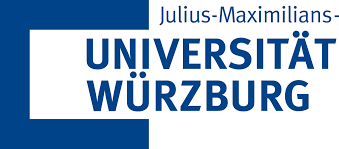 Lehrklinik Würzburg
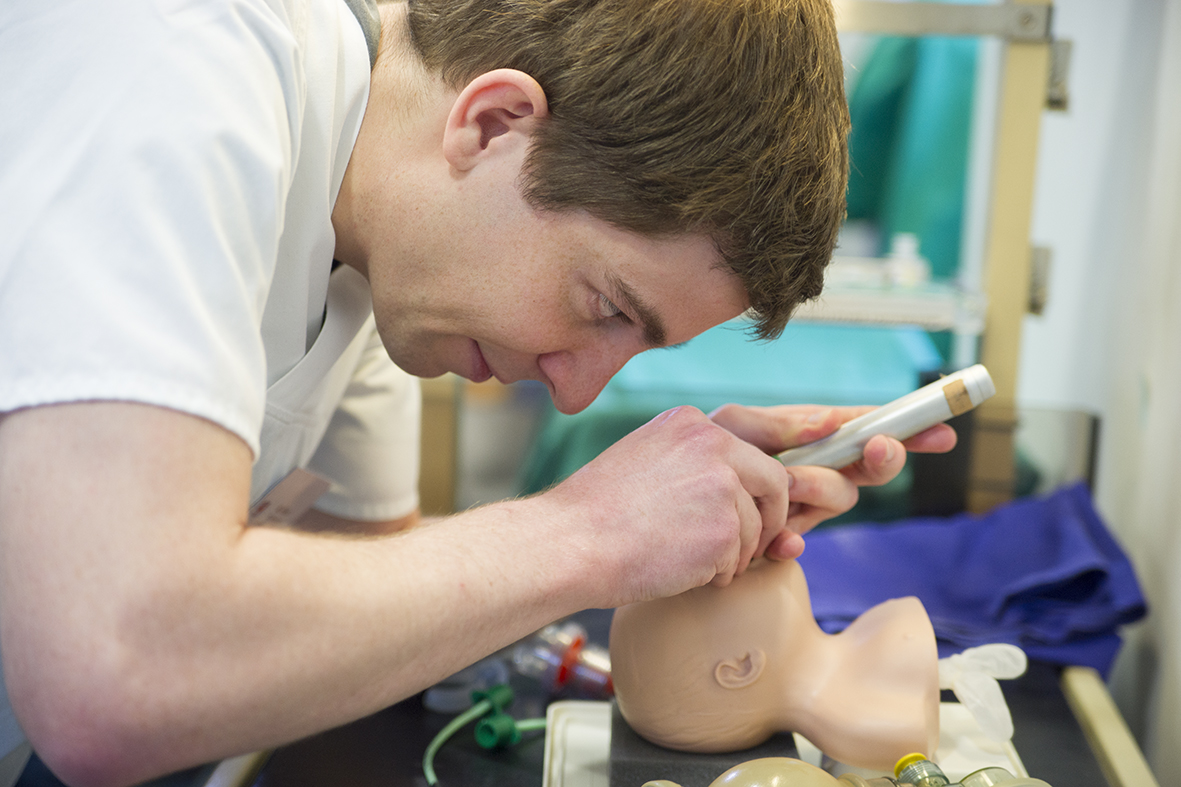 Lehrklinik Würzburg
Lehrklinik Würzburg
Das moderne Gesundheitszentrum ZOM | ZIM
Das moderne Gesundheitszentrum ZOM | ZIM
Würzburg Uni Bibliothek
Würzburg Uni Bibliothek
Интернационална Вечер
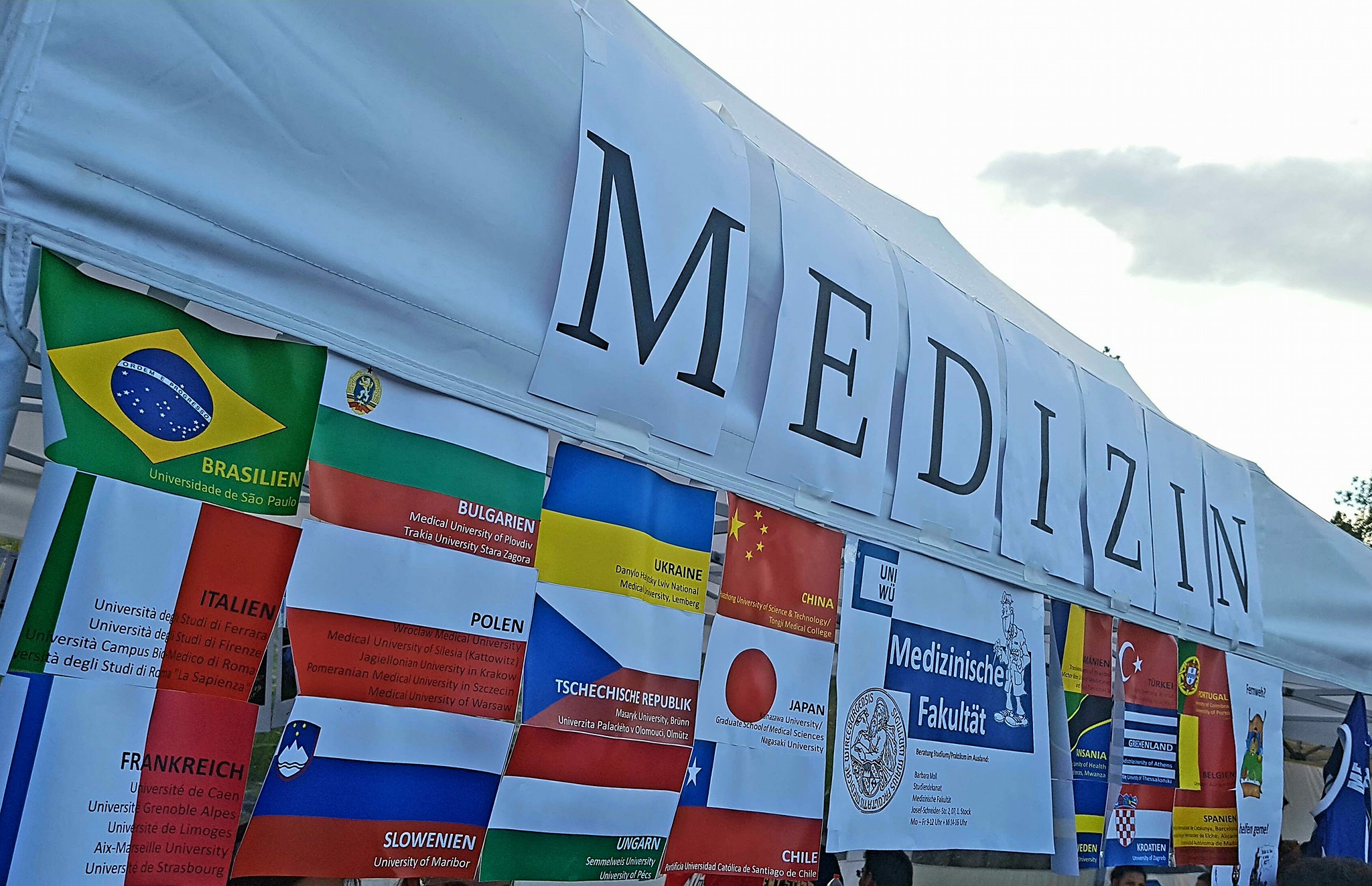 Интернационална Вечер
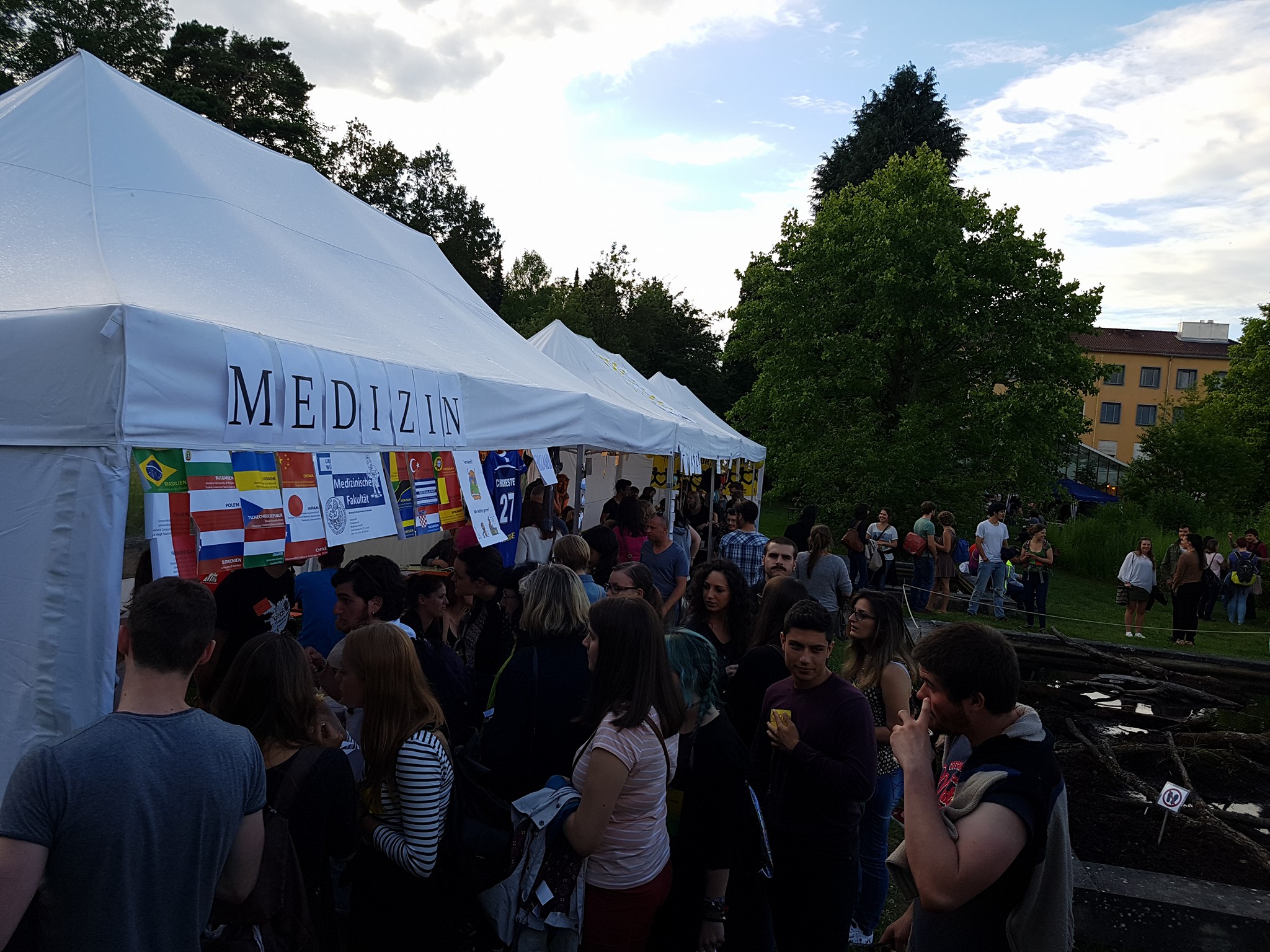 Общежитие
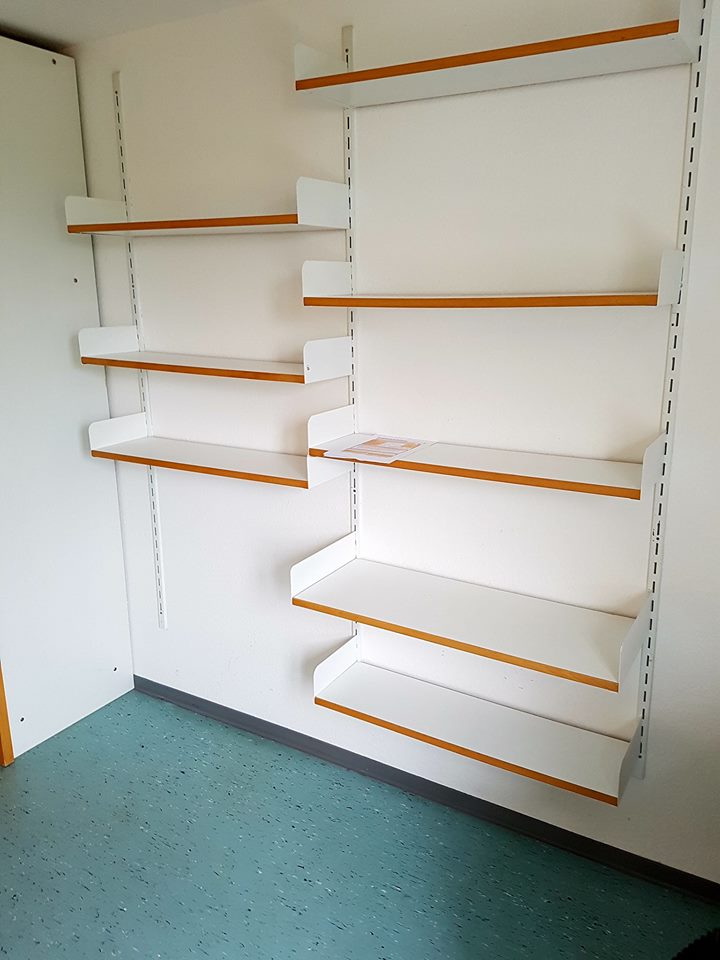 Общежитие
БЛАГОДАРЯ ВИ ЗА ВНИМАНИЕТО 29.09.2016